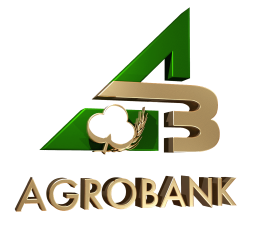 ОАКБ «Агробанк»
Республика Узбекистан: Реформирование сельского хозяйства и механизмы его финансирования
Законодательная база
Земельный Кодекс;
  Законы:
О  земельном кадастре.
 О ширкатном хозяйстве.
 О фермерском хозяйстве.
 О дехканском хозяйстве.
Существующие  формы 
сельскохозяйственных  предприятий:
Крупная – 
	сельскохозяйственные  кооперативы (ширкаты)

  Средняя – 
	фермерские хозяйства

  Мелкая – 
	дехканские  хозяйства
131 233
172 588
220 893
236 752
297 810
Динамика 
роста совокупного капитала ОАКБ «Агробанк»
за 2009-2013 гг.
2009
2010
2011
2012
2013 	                        млн.сум
Источники финансирования 
фермерских хозяйств:
Собственные средства банка, включая средства созданного в банке Фонда льготного кредитования

 Средства Фонда по расчетам за приобретаемую сельскохозяйственную продукцию для государственных нужд

 Кредитная линия государственного Фонда содействия занятости

 Кредитные линии международных финансовых институтов
Коммерческие кредиты
фермерским хозяйствам
и другим субъектам малого бизнеса
на селе (из собственных средств банка)
1.Направления использования кредита:
Для финансирования оборотных средств сроком до 1 года
Для финансирования недостатка оборотных средств для организации 	производства сроком минимум 2 года
Для финансирования инвестиционных проектов сроком 
не  менее 5 лет
2. Процентные ставки – по договоренности с заемщиком
3. Обеспечение кредита:
 а) залог имущества или ценных бумаг; 
 б) гарантия банка; 
 в) страховой полис; 
 г) поручительство третьих лиц
Заявление на кредит
ЗАЁМЩИК
БАНК
Процедура выдачи кредита
Приложения к заявлению на кредит:
а) копии договоров контрактации с заготовительными организациями
б) бизнес-план
в) сведения о дебиторско-кредиторской задолженности
г) отчет о финансовых результатах

Срок рассмотрения заявления – 3 рабочих дня
Механизм  кредитования
сельскохозяйственных предприятий
при производстве продукции
для государственных нужд
1.Источник ресурсов: 
Фонд по расчетам за сельскохозяйственную продукцию, приобретаемую для государственных нужд при Министерстве финансов (Фонд)
2.Объем кредитования:
	60%  стоимости  закупаемой  государством 
	сельскохозяйственной  продукции
3.Кредиторы:  Коммерческие банки – финансовые агенты Фонда
4.Заемщики:  Сельскохозяйственные предприятия
5.Сроки кредита:
	12 месяцев – для производства зерна
	18 месяцев – для производства хлопка-сырца
6.Процентная ставка:  3%
7.Выборка кредита:  последовательными траншами
8.Обеспечение кредита: 
	страховые полисы страховых компаний
	поручительства заготовительных организаций